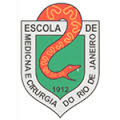 UNIVERSIDADE FEDERAL DO ESTADO DO RIO DE JANEIRO  CENTRO DE CIÊNCIAS BIOLÓGICAS E DA SAÚDEPROGRAMA DE PÓS-GRADUAÇÃO EM MEDICINACURSO DE MESTRADO PROFISSIONAL EM MEDICINAÁREA DE CONCENTRAÇÃO: TÉCNICAS VIDEOENDOSCÓPICAS
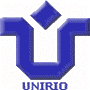 ESTRUTURA CURRICULAR
Metodologia Científica
Prática especializada I
Seminário I
Eletiva
Prática especializada II
Epidemiologia
Optativa
Prática especializada III
Bioestatística
Seminário II